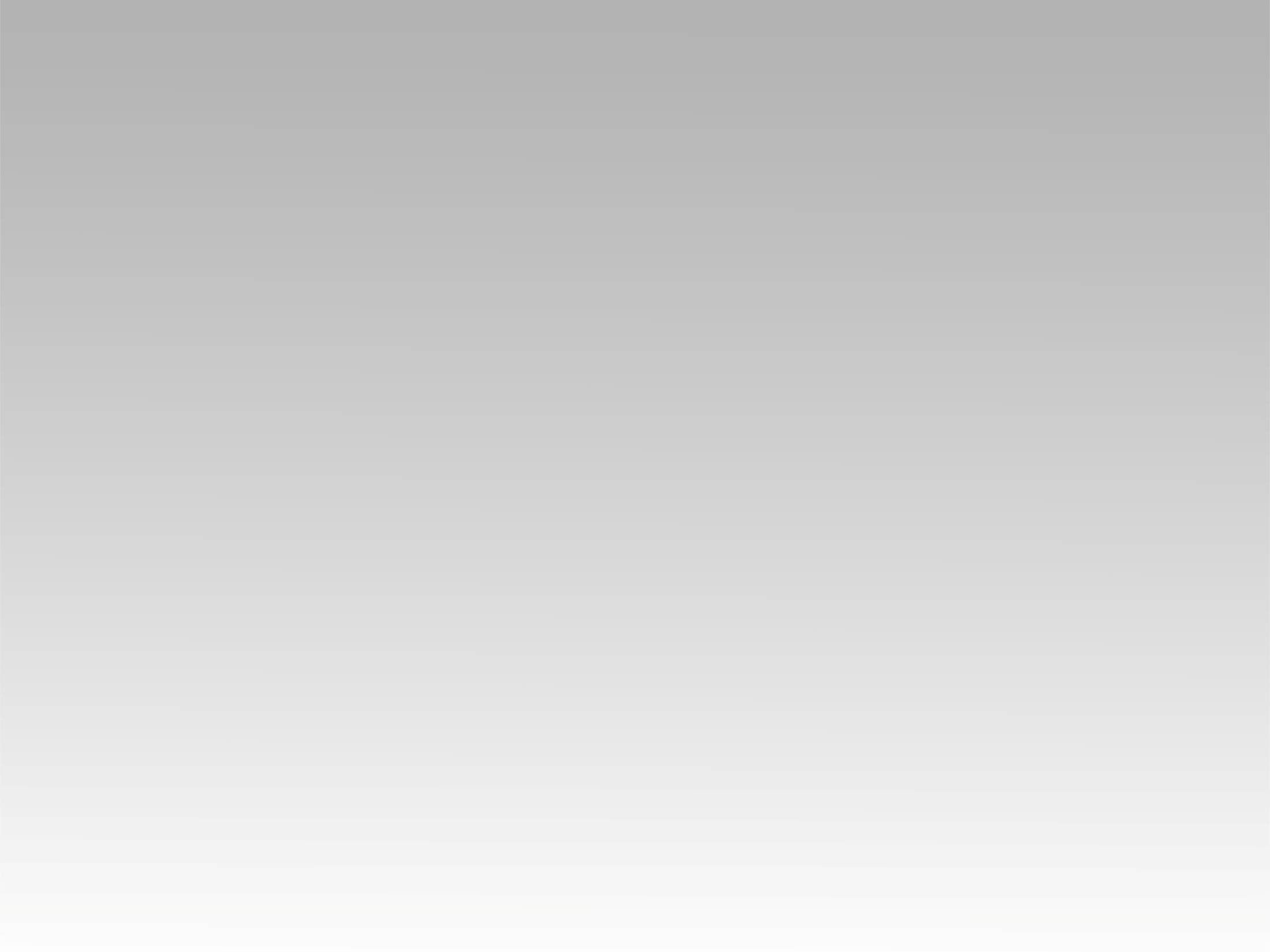 تـرنيــمة
الكل يبحث عنك
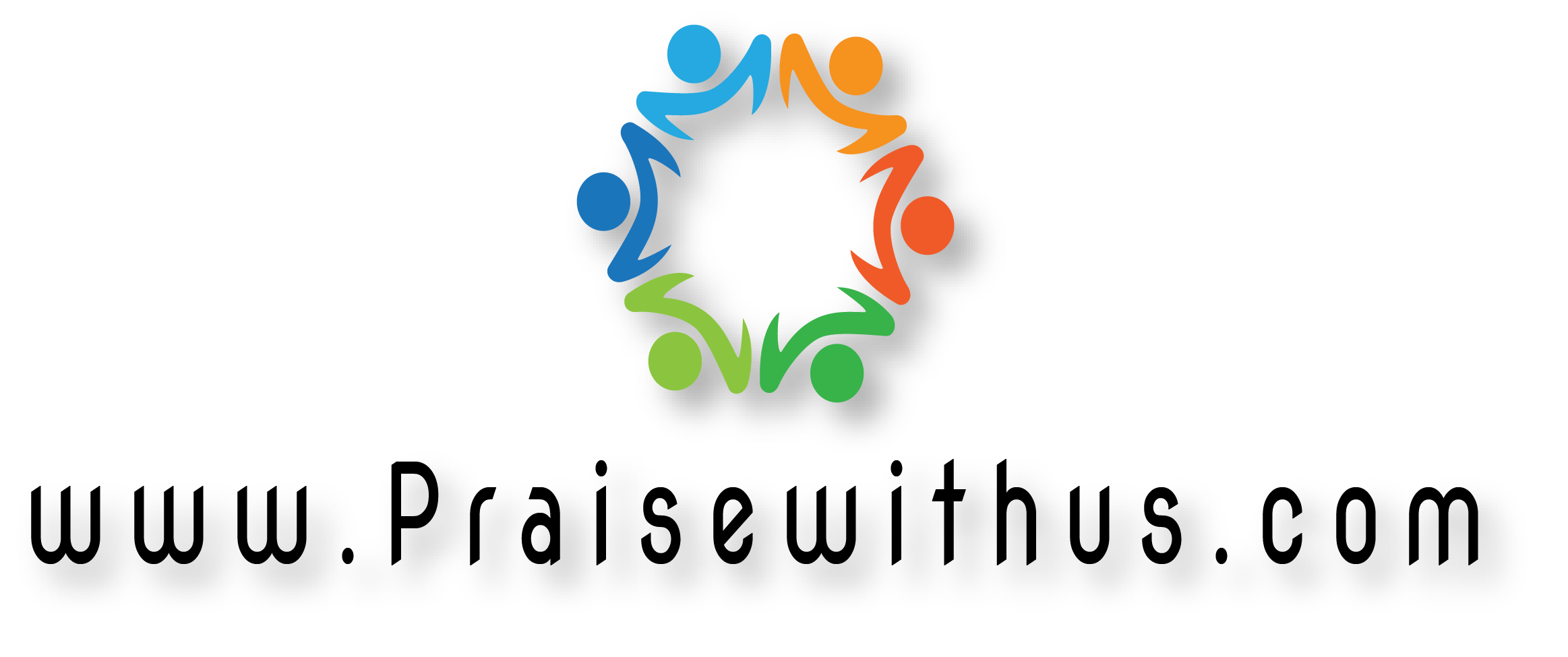 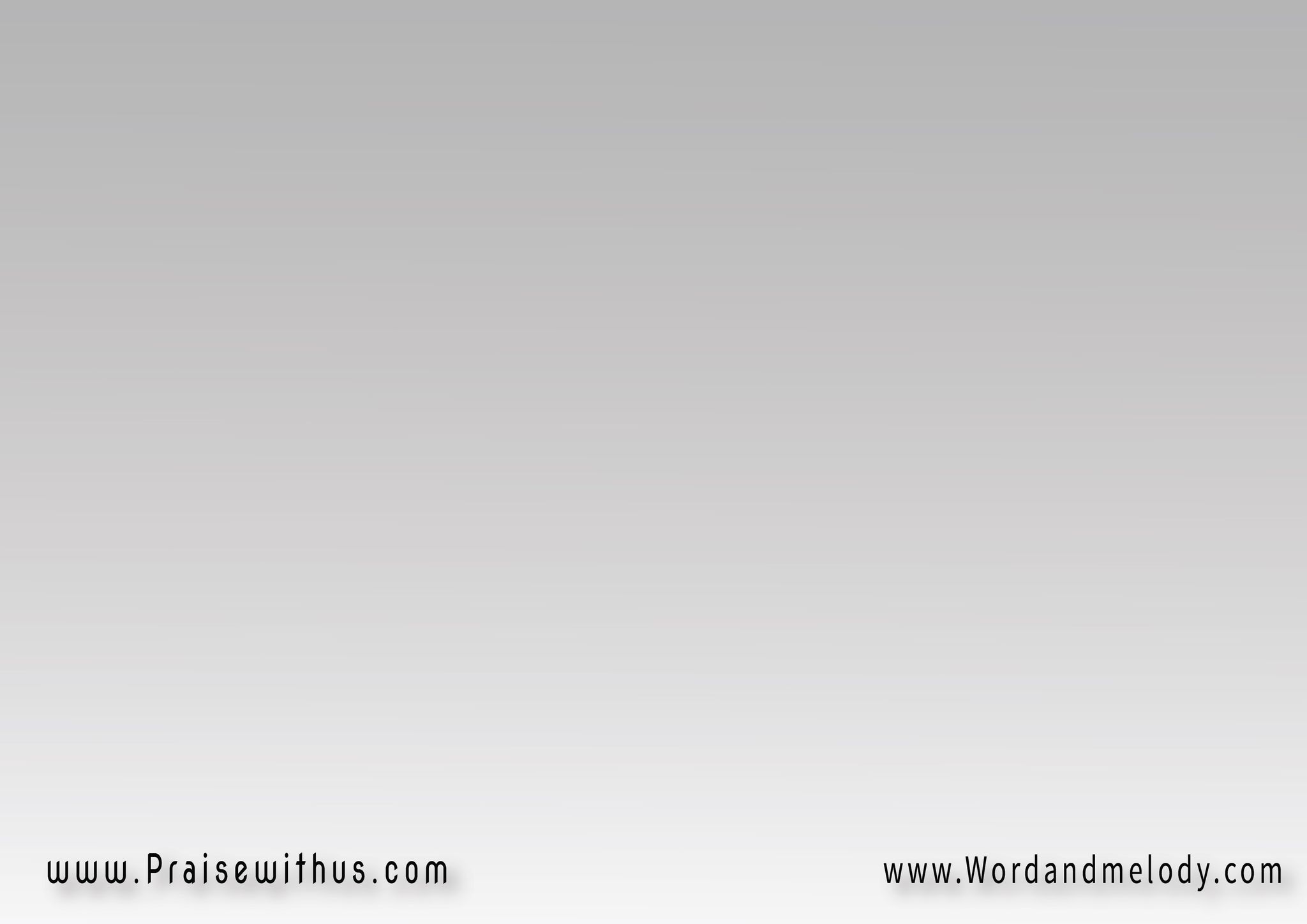 الكــل يبحث عنـــك
بطريقة أم آخـــرىفي القلب أنت وضعت  شوقـــاً إليــــك أنت
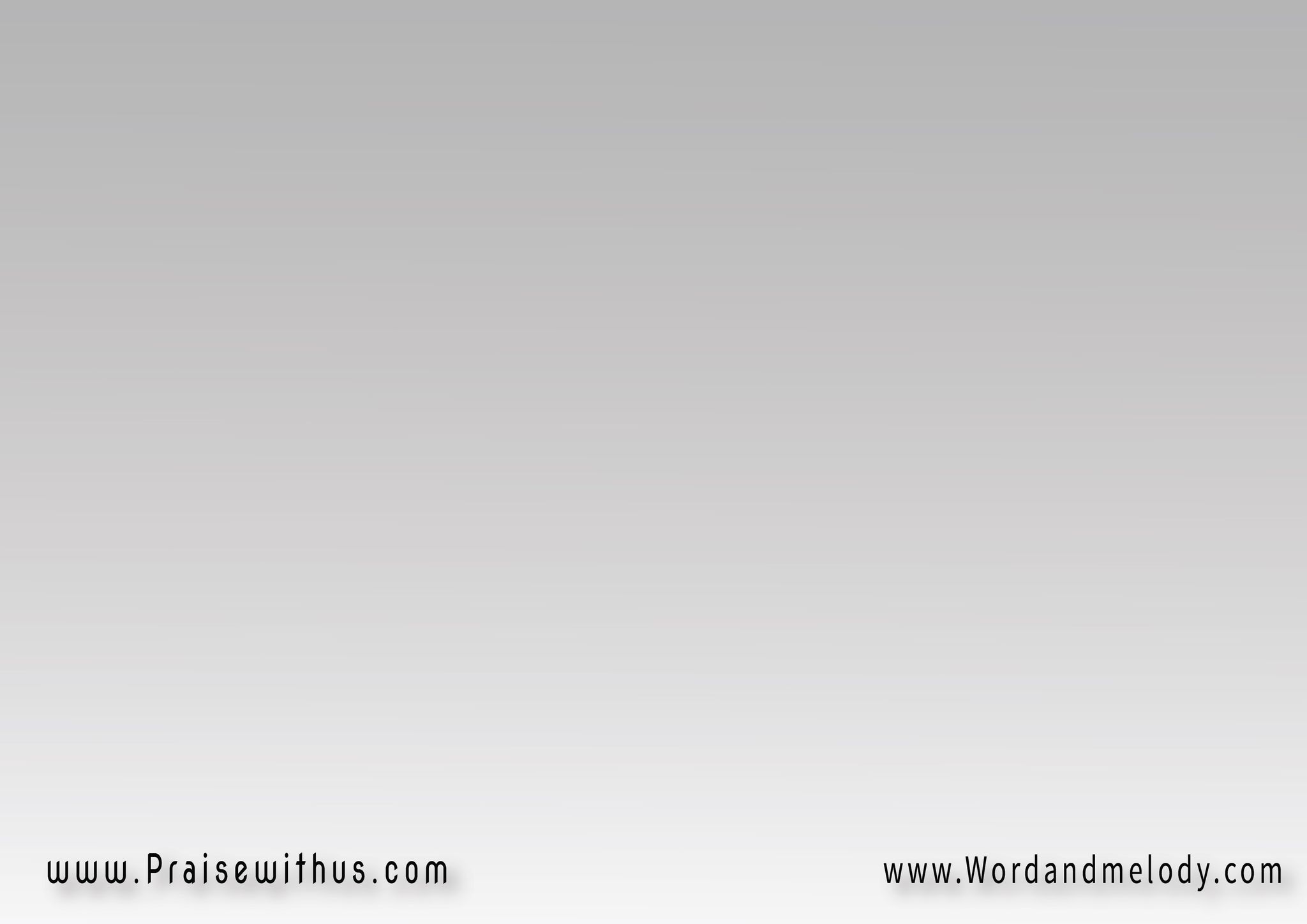 من السماء نزلت بيننا عشت وجلـت على الصليب ذبحت   عوناً للأنسان صرت
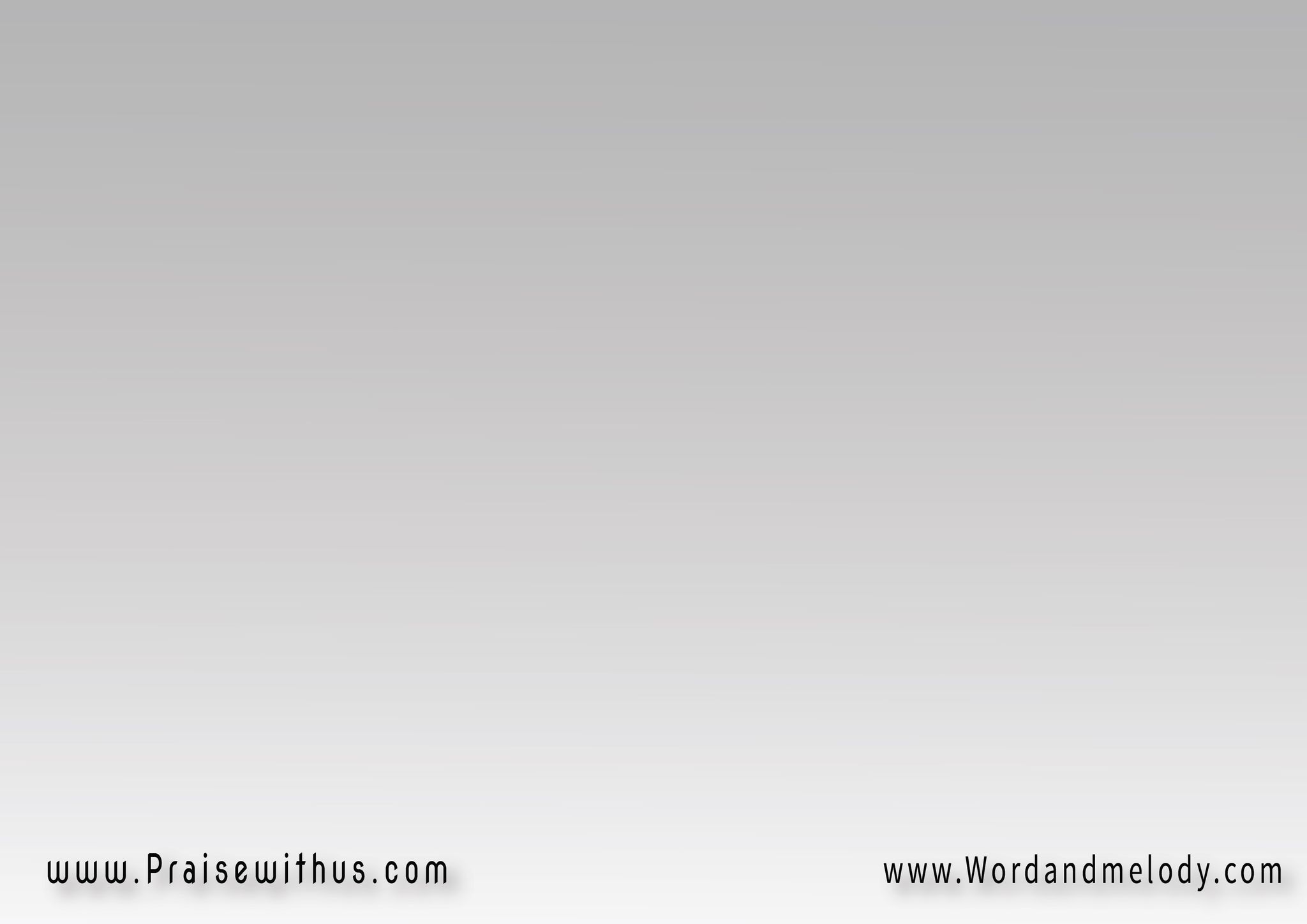 الكــل يبحث عنـــك
بطريقة أم آخـــرىفي القلب أنت وضعت  شوقـــاً إليــــك أنت
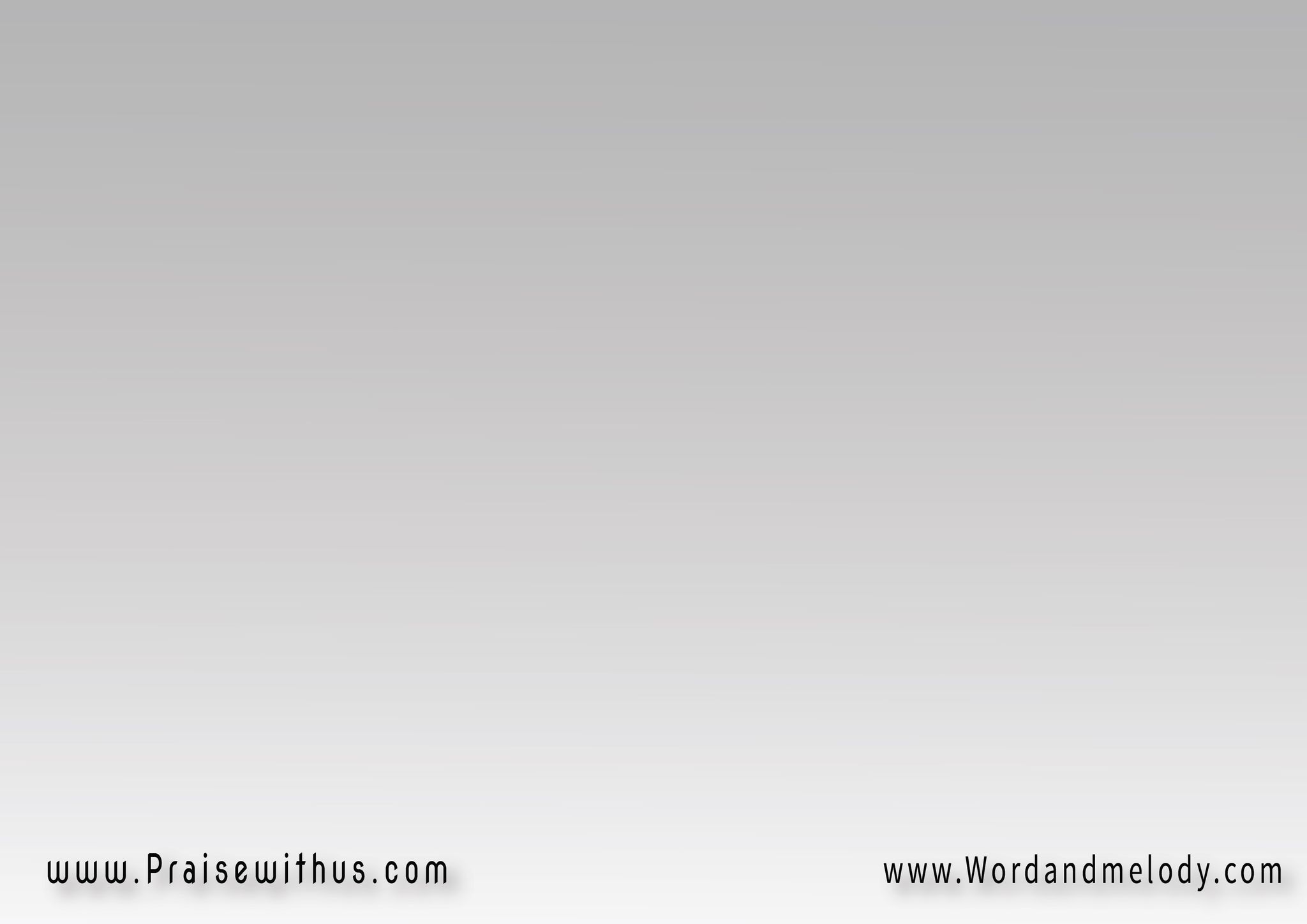 يسوع القلب ملكتأمان وسلام ملأتروحي أنت أنقذت   كرامة لمثلي وهبت
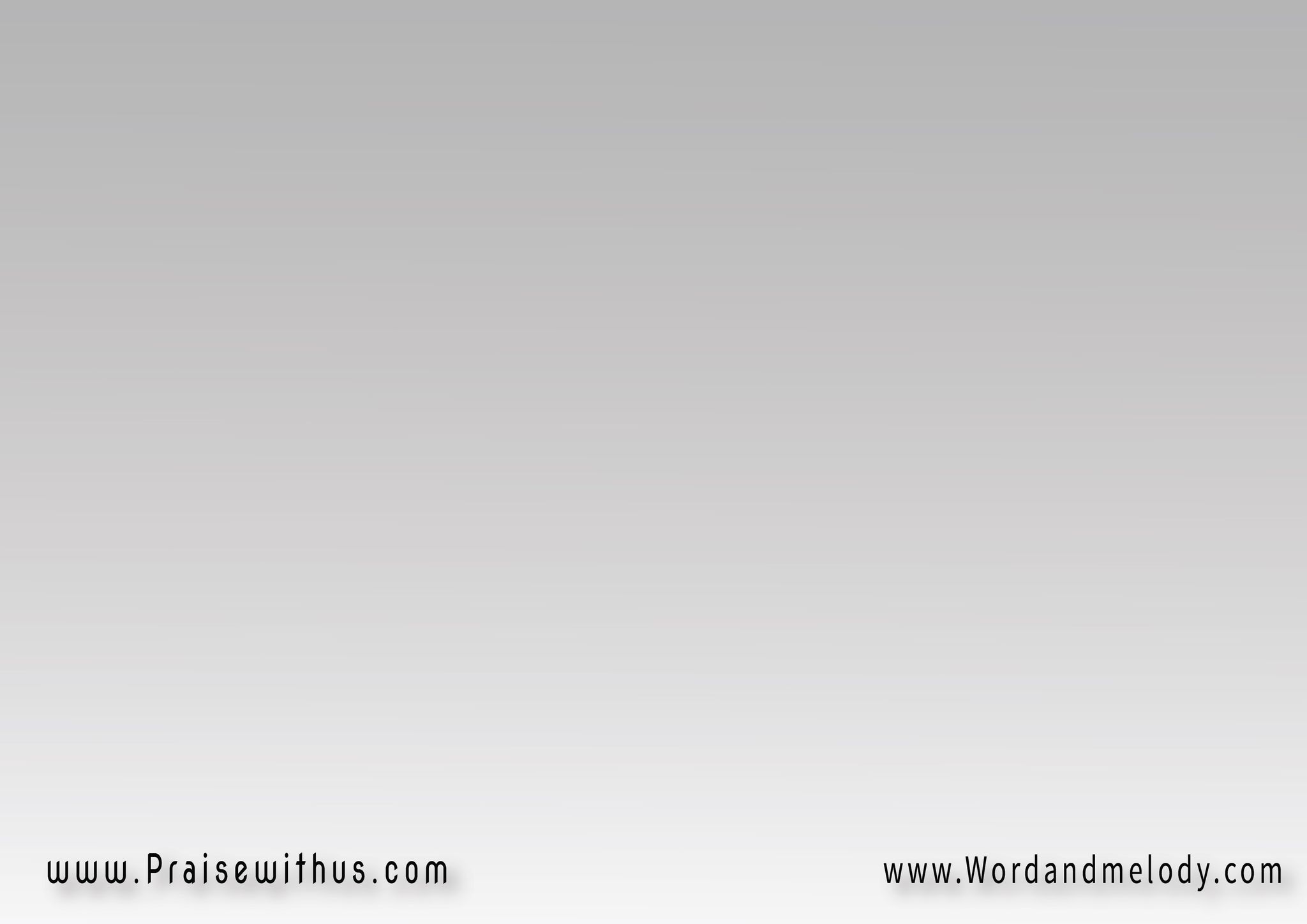 الكــل يبحث عنـــك
بطريقة أم آخـــرىفي القلب أنت وضعت  شوقـــاً إليــــك أنت
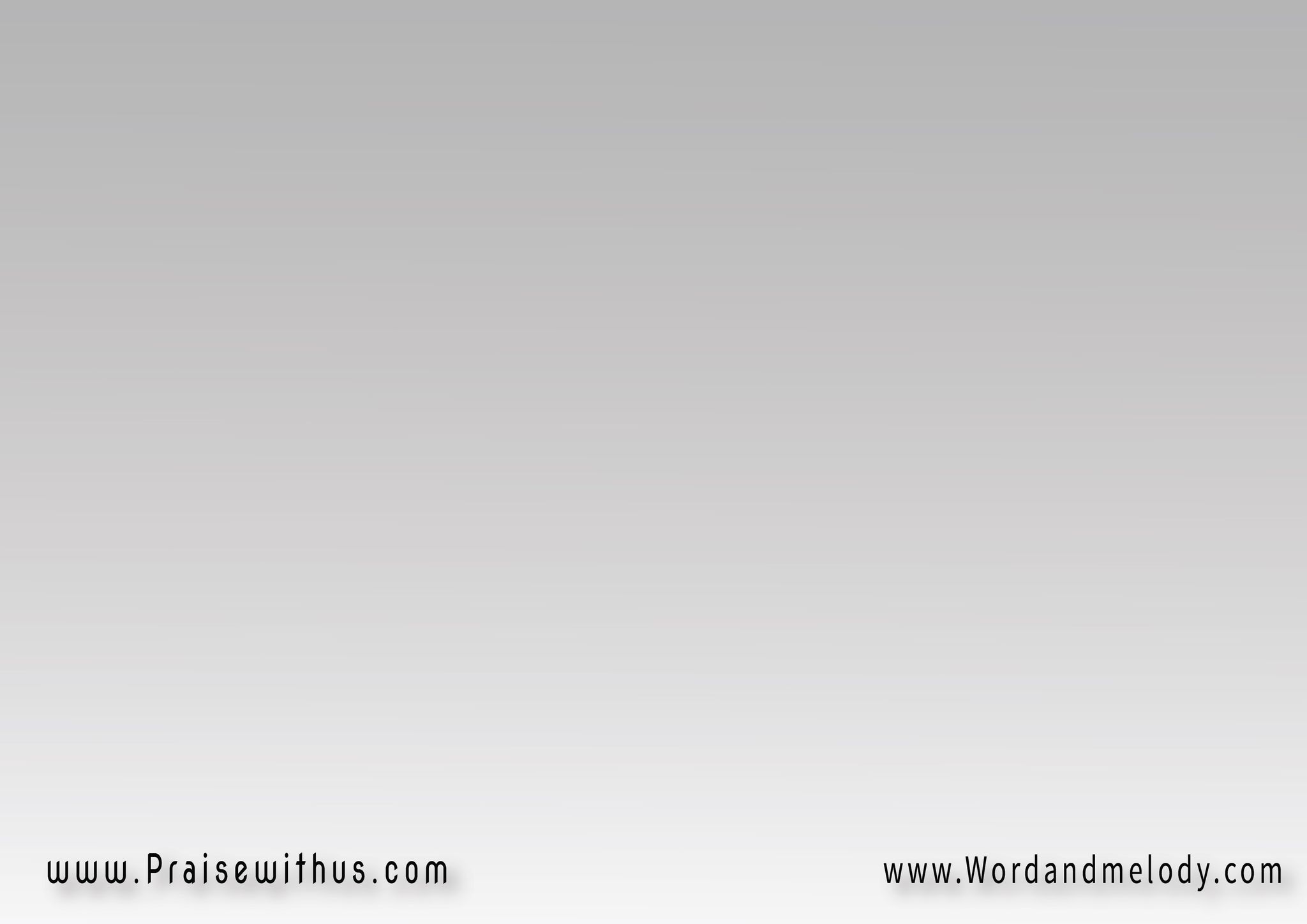 الكل حسناً صنعتالأبدية في القلب جعلت
سماءً جدية خلقت مـــع الأنسان سكنت
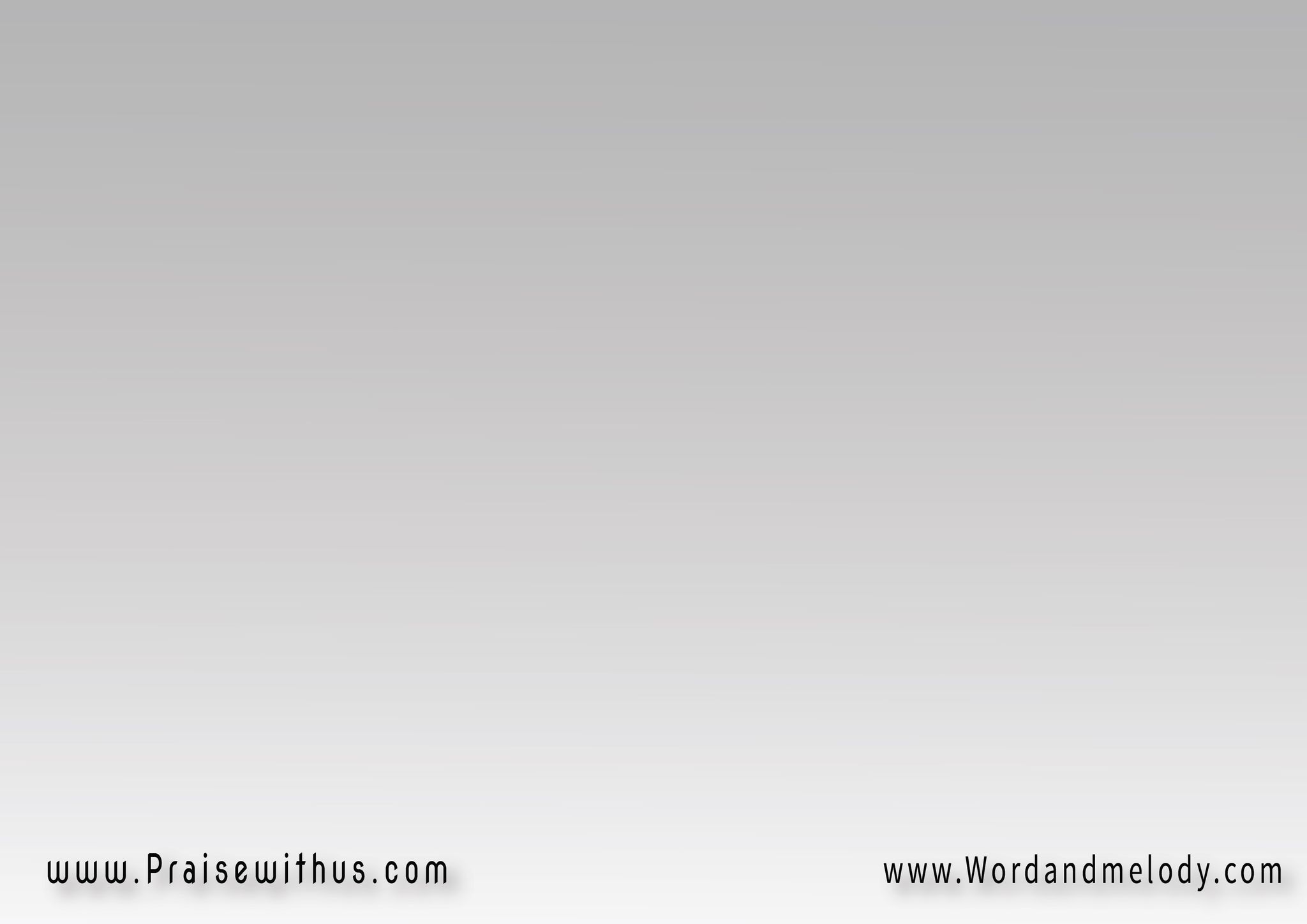 الكــل يبحث عنـــك
بطريقة أم آخـــرىفي القلب أنت وضعت  شوقـــاً إليــــك أنت
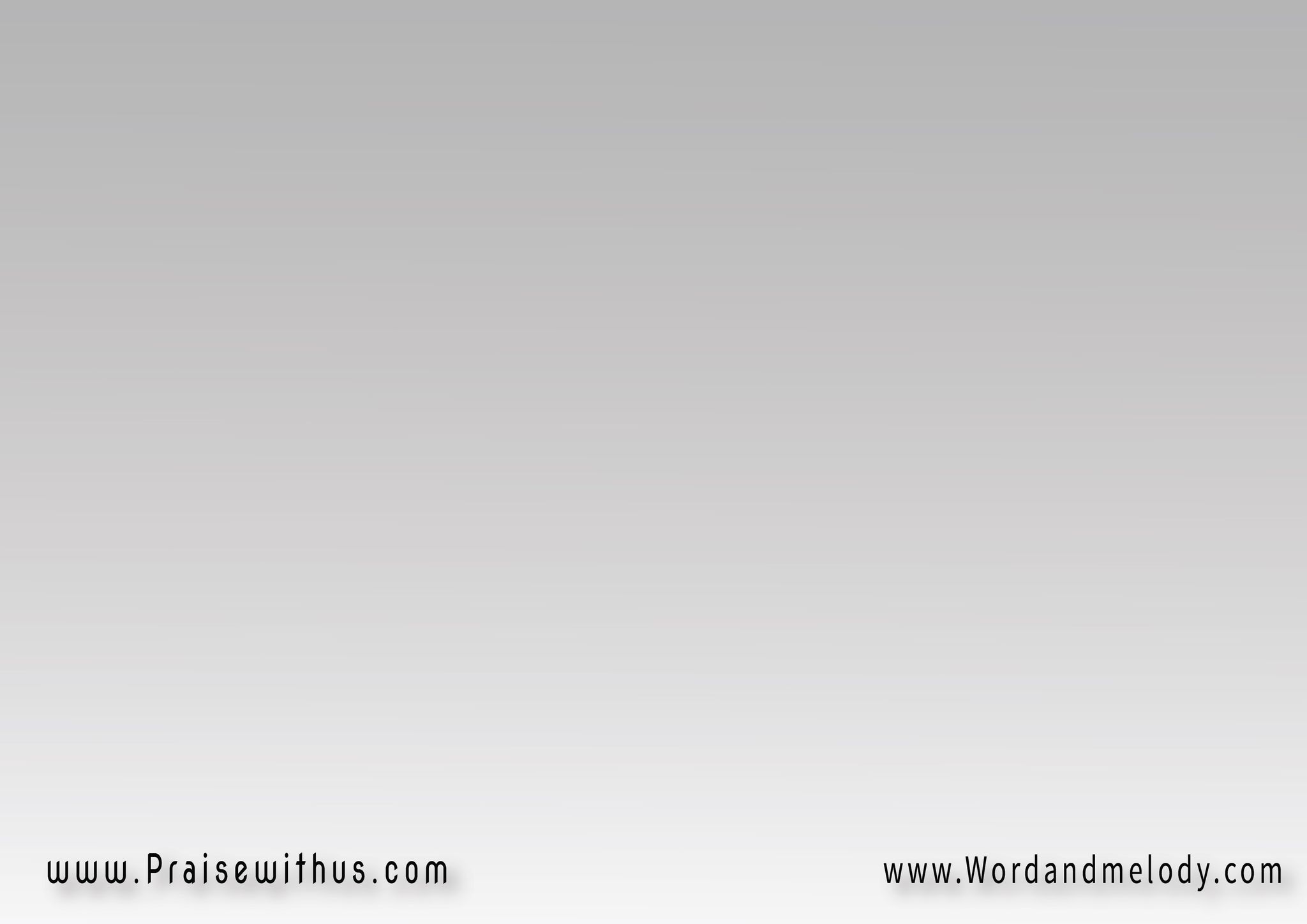 إلى السماء صعدت منازلاً أعــددتوالروح قد أرسلت   إلينا قــد أعطيت
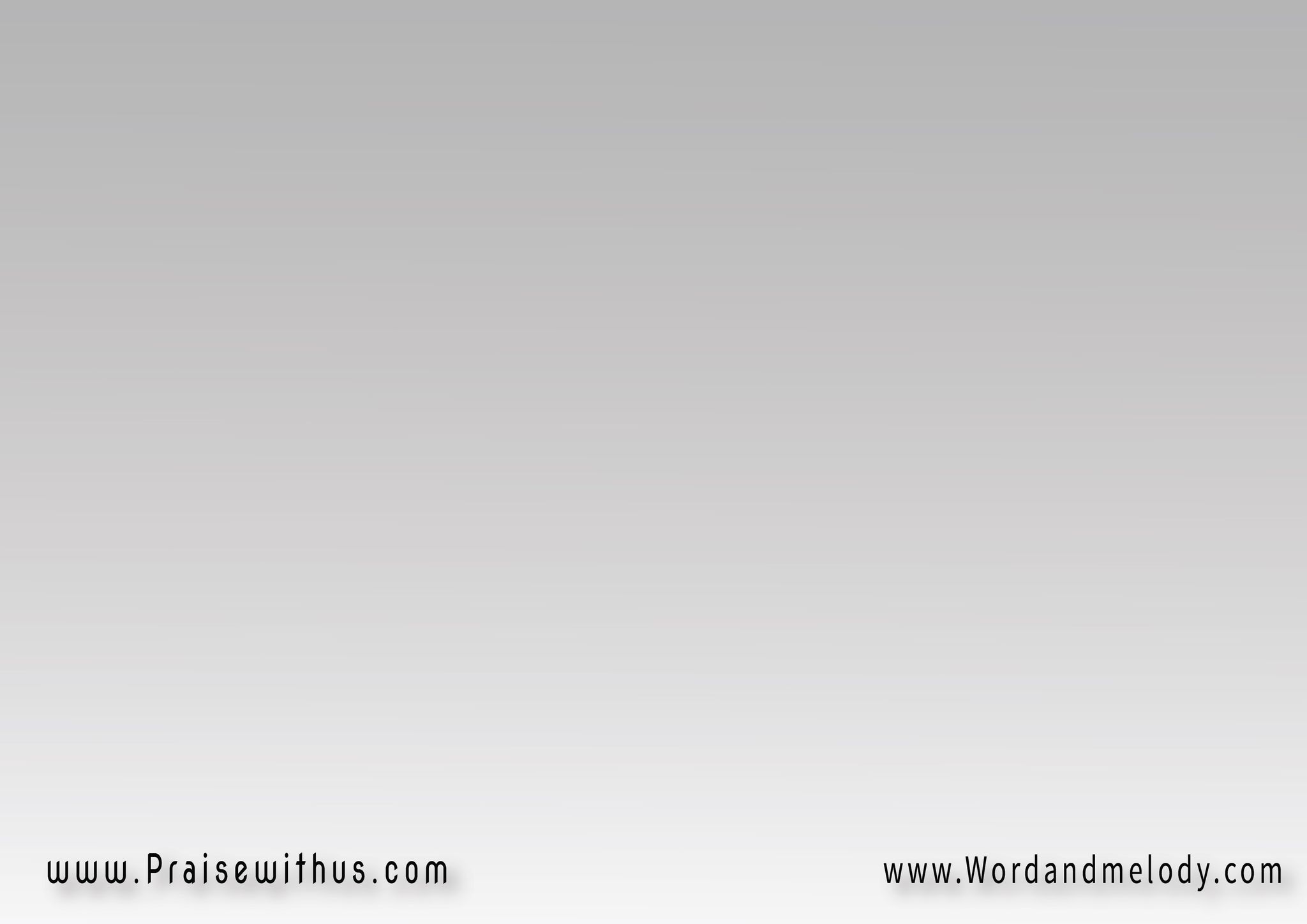 الكــل يبحث عنـــك
بطريقة أم آخـــرىفي القلب أنت وضعت  شوقـــاً إليــــك أنت
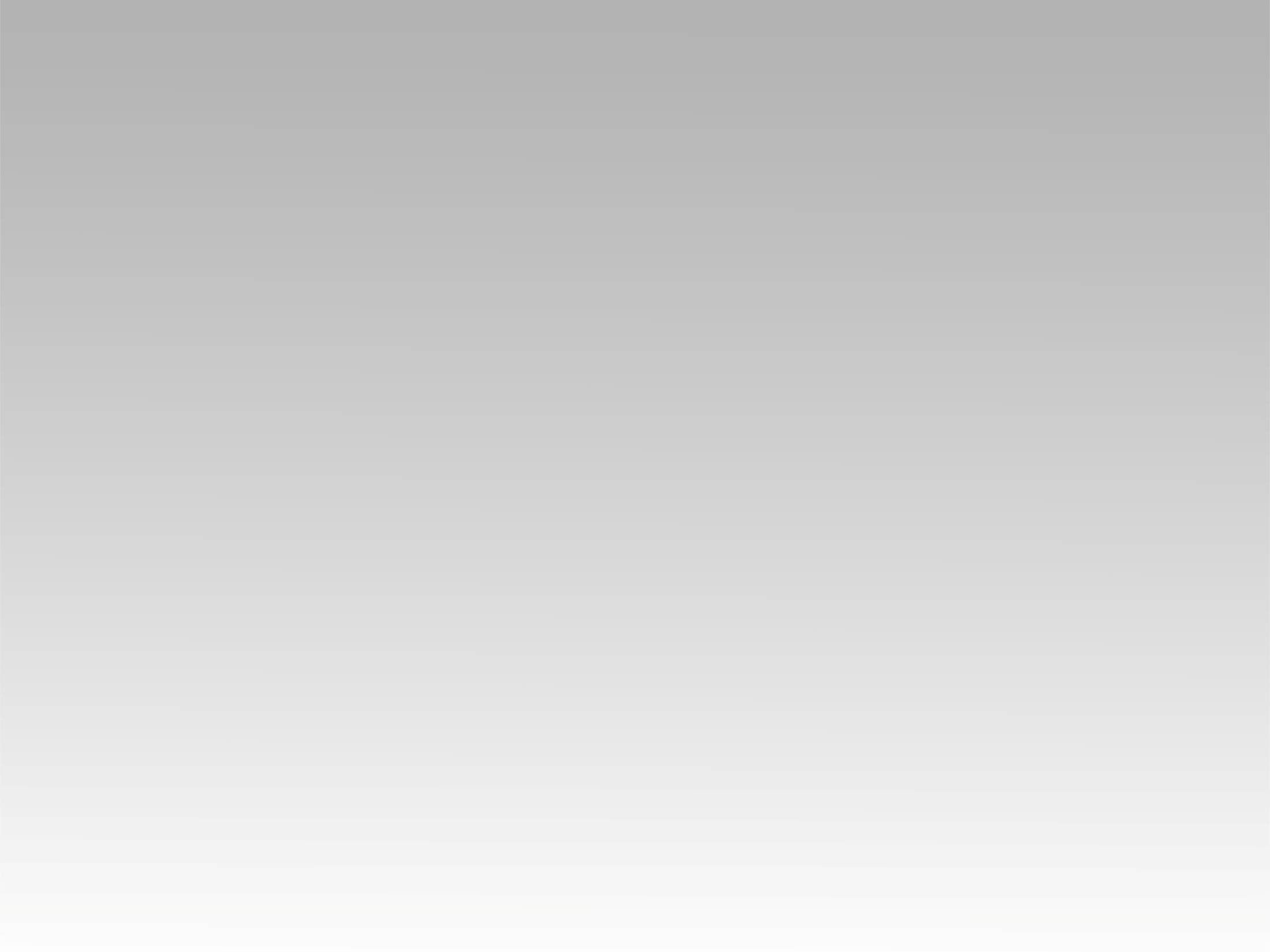 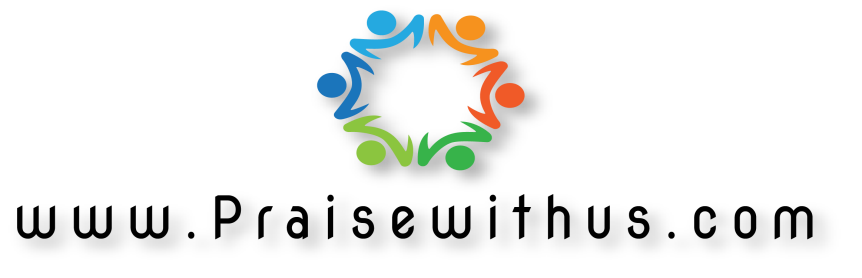